The Three Waves
Third Wave Feminism
I’m not a feminist but . . .
In the 1980s and 1990s, young women began to expect the “benefits of feminism-–fair pay, contraceptive equity, access to higher education, protection from sexual harassment—without recognizing the fight that was necessary to win those rights” (Seely 45).
Sometimes, this attitude is called “postfeminism”
Postfeminism = Power Through 
Femininity
Sexual Agency
Economic Consumption
The Feminist Response
Beginning in the 1990s, the third wave of feminism consists of the generation of women born after second wave feminism’s peak
Third wave feminists attempt to get people to understand:
The rights they expect were not always granted to women
They have the previous feminist movements to thank for those rights
Work still needs to be done to achieve gender equity.
Women still earn less than men 
We make up only 20 percent of the Senate, and even less of Congress
The U.S. has never had a female vice president, much less president
An Equal Rights Amendment to the Constitution (pushed for by Alice Paul back in 1920) was never ratified
The U.S. is the only industrialized nation without paid maternity leave
Women make up only 22 percent of CEOs of Fortune 500 companies
… and the list goes on and on and on.



From https://www.bustle.com/articles/106524-on-womens-equality-day-a-very-brief-timeline-of-feminist-history-in-america
As of 2015…
Broader definitions of gender and sexuality
Multiple genders
Androgynous, bigender, transgender, gender fluid, two spirit, etc. 
Multiple sexualities
Pansexual, queer, asexual, 
Gender and sexual fluidity

For some definitions of these terms, you can visit http://itspronouncedmetrosexual.com/2013/01/a-comprehensive-list-of-lgbtq-term-definitions/
Embrace Diversity
Centering the voices of women of color
Intersectional approaches
Global Focus
Working for gender equity around the globe
Further awareness of colonialism, immigration, and globalization as aspects of social location
Riot Grrrl
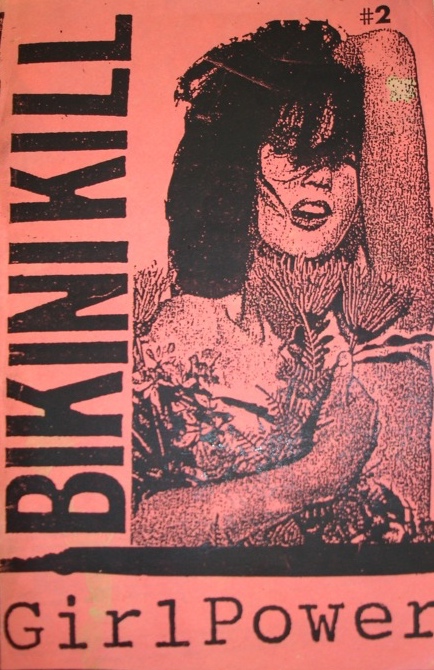 “Riot Grrrl began in 1991, when a group of women from Washington, D.C., and Olympia, Washington, held a meeting to discuss how to address sexism in the punk scene. Inspired by recent antiracist riots in D.C., the women decided they wanted to start a "girl riot" against a society they felt offered no validation of women's experiences.”
Punk Music as protest 
Zines (homemade publications/magazines with limited distribution)
Reclaiming Femininity and Sexuality
From http://www.feministezine.com/feminist/music/The-History-of-Riot-Grrls-in-Music.html
https://www.youtube.com/watch?v=bOCWma5vOiQ
Fourth wave?
Some say the third wave continues to the present, and some say that feminism has become something new.
Beyoncé’s “Flawless:”  https://www.youtube.com/watch?v=IyuUWOnS9BY
How do they compare?
Bikini Kill
Beyoncé
Wonder where that quote about feminism came from?
We Should All Be Feminists
by
Chimamanda Ngozi Adichie

https://www.youtube.com/watch?v=hg3umXU_qWc